Information-Centric Networks
Section # 2.3: Internet Evolution
Instructor: George Xylomenos
Department: Informatics
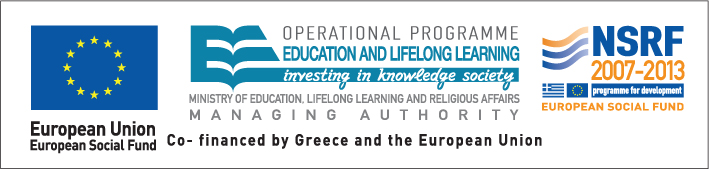 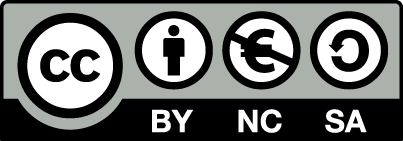 Funding
These educational materials have been developed as part of the instructors educational tasks.
The “Athens University of Economics and Business Open Courses” project only funded the reformatting of these educational materials. 
The project is being implemented as part of the Operational Program “Instruction and Lifelong Learning” and is co-financed by the European Union (European Social Fund) and national funds.
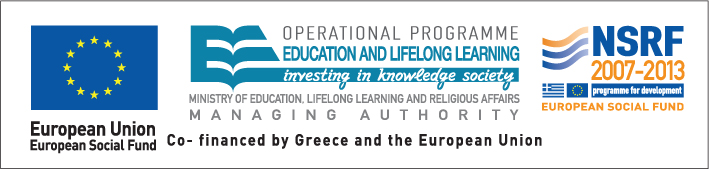 Licencing
These educational materials are subject to a Creative Commons License.
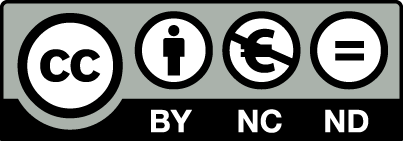 Week 2 / Paper 3
Future Internet architecture: clean-slate versus evolutionary research 
Jennifer Rexford, Constantine Dovrolis
Communications of the ACM, Volume 53 Issue 9, Sep 2010
Main point
Should researchers focus on designing new architectures?
Point: Jennifer Rexford
Or should they focus on improving the current Internet
Counter-point: Constantine Dovrolis
Information-Centric Networks
02c-4
Point: New network architectures
The Internet has been hugely successful
A minimalist network with powerful endpoints
Easy to adopt new applications and link technologies
Then why even consider clean-slate designs?
Evolutionary and clean-slate research are not at odds
Clean-slate can help guide Internet evolution
And maybe we do need a new Internet
Plant the seeds of a new network
Towards a networking discipline
Networking is far from a mature field
We do not really understand the Internet
Example: the congestion collapse of 1987
Information-Centric Networks
02c-5
Point: New network architectures
How can we create a network science?
It is not enough to describe protocols
We need laws and rules of thumb
It is not enough to study today’s Internet
We need to understand networks in general
Only clean-slate can allow us test different theories
New designs may offer solutions not feasible on the Internet
Clean-slate also requires experimental facilities
Paper designs are not enough
What we need is continuous network research
As in the early ARPANET
Who could think of what it would become?
We should not consider the Internet as the end of networking
Information-Centric Networks
02c-6
Point: New network architectures
Toward an Internet worthy of our trust
The Internet has many obvious shortcomings
Pervasive security issues
No support for mobile hosts and countless sensors
Best-effort is a bad fit for IPTV
Reliability is much lower than in telephony
Some are deeply rooted in its early design decisions
Lack of security, coupling address and location
Clean-slate allows experiments in many directions
Some may fail, some may be added to the Internet
Some clean-slate ideas are already proving useful
OpenFlow adds programmability in the network
We should not assume that the Internet is the end
This is what telcos thought about telephony!
Information-Centric Networks
02c-7
Counter-point: Improve the Internet
What is evolutionary research?
Understand Internet behavior and identify problems
Resolve issues under two constraints
Backward compatibility
Incremental deployment
Clean-slate research is not new
Active networks, per-flow QoS, CLNP, XCP, Nimrod
All have failed miserably
Even backwards compatible ideas have trouble
They were not incrementally deployable
IPv6, IP multicast, RSVP, IPsec, S-BGP
Evolutionary ideas are adopted though
NATs, CDBs, caches, endpoint security
Information-Centric Networks
02c-8
Counter-point: Improve the Internet
Can emerging technologies replace entrenched ones?
Technical superiority is not enough
A valuable new service must be offered
Which cannot be offered by the entrenched solution
Only this can justify the switching cost
So clean-slate needs to show new applications
The “security” promises do not seem realistic
A new network will probably be buggier than the Internet!
Deployment experiments are not enough
It is the business issues that killed good ideas
The Internet itself was not a clean-slate design
It evolved slowly from circuit switching
Information-Centric Networks
02c-9
Counter-point: Improve the Internet
Is the Internet really ossified?
The Internet Protocol is very hard to change
But what is so bad about this?
New applications are developed all the time
New link technologies are adopted all the time
Would these be possible with an evolving IP?
An agenda for evolutionary Internet research
Measure and understand the Internet ecosystem
Mutate the design to avoid future problems
We need more monitoring and measurement infrastructure
We need an experimental wide area ISP
A lot has been achieved within the Internet framework
Congestion control, queue management, traffic characterization
Information-Centric Networks
02c-10
End of Section # 2.3
Course: Information-Centric Networks, Section # 2.3: Internet Evolution
Instructor: George Xylomenos, Department: Informatics
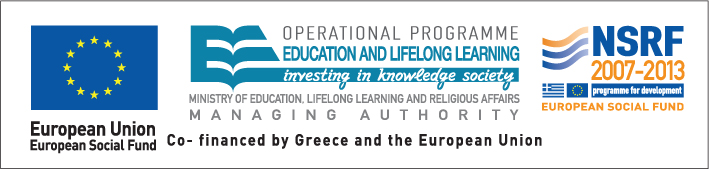 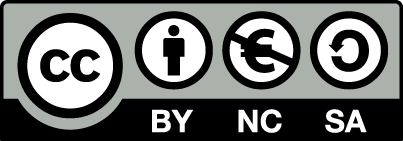